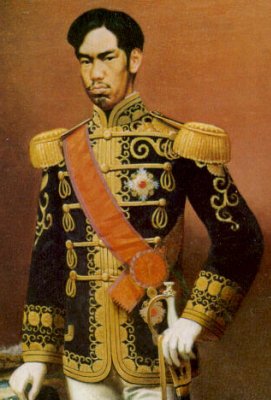 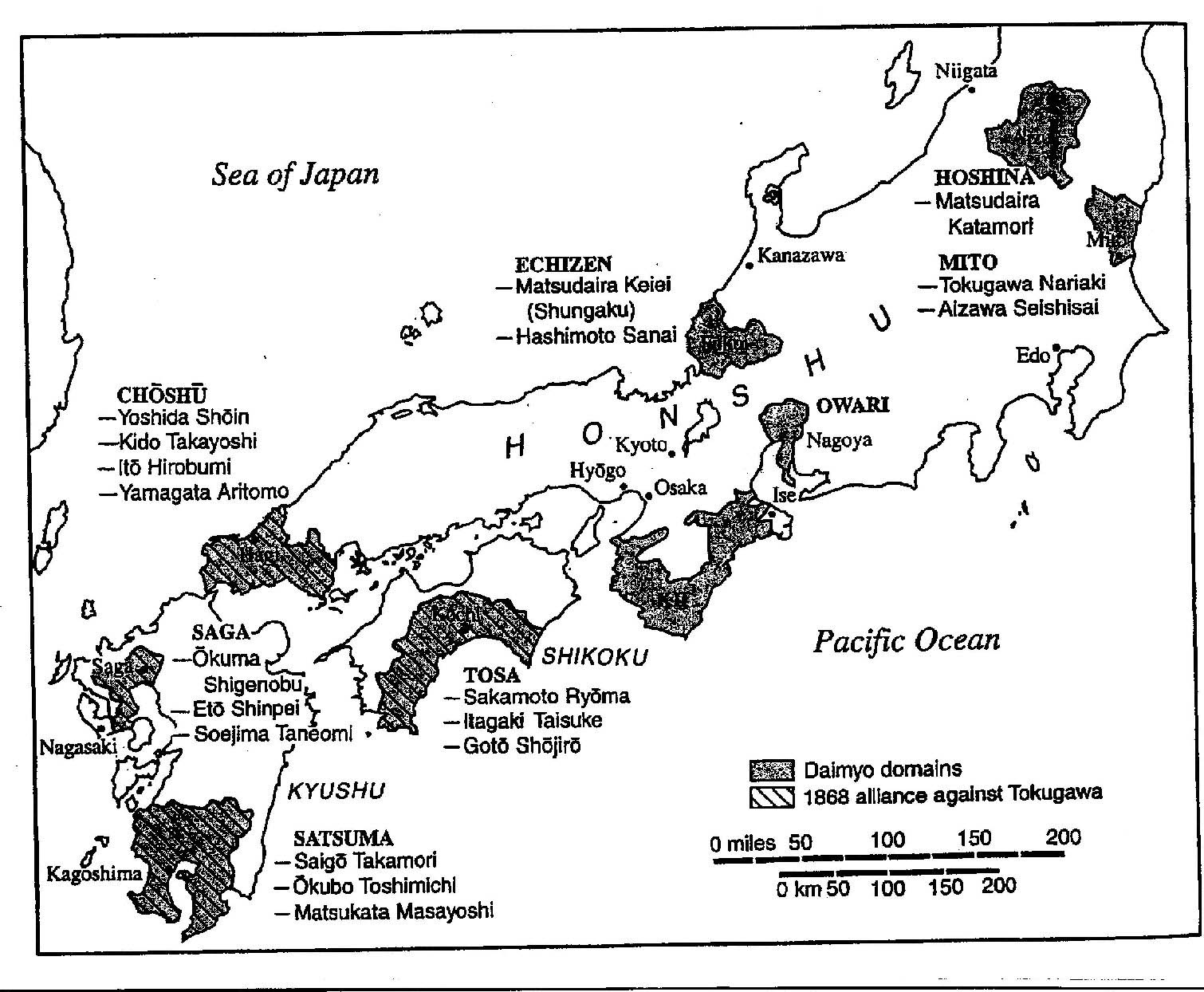 The Meiji Emperor & Modernization of Japan
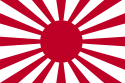 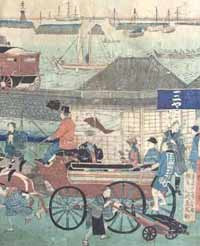 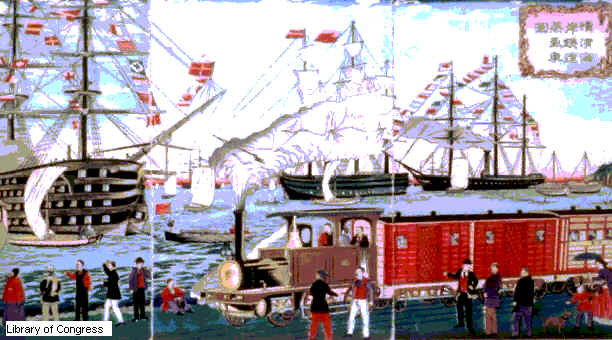 The Treaty of Kanagawa
The Sino-Japanese War
The Russo-Japanese War
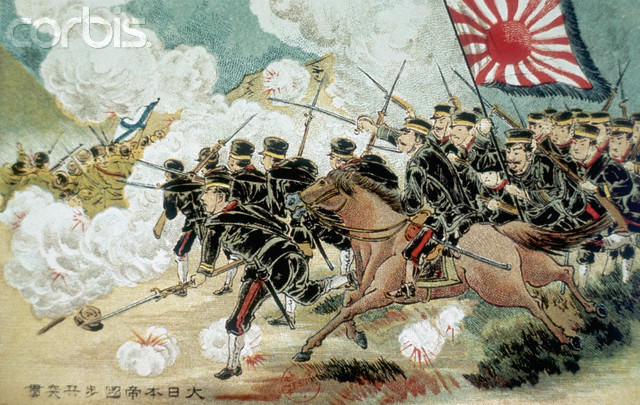 Japan Ends its Isolation
In _____ Japan had issued a formal declaration from the _______ declaring Japan ______ to contact with the outside world (*under penalty of death!)
Japan only traded during this period with the ___________________  & only through the port of __________
In ______ the United States sent a fleet of warships under the command of ________________________ at the urging of ___________________
Perry’s goal was to open Japan to ________ with the US, something no other country had been able to do 
In ______ Japan signed the ______________________________________ with the United States, formally opening a trade relationship & exchange of _____________
________ very quickly sent out __________ to all __________ nations, including the US, in order to _______ western ways and ___________.
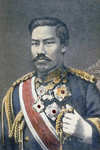 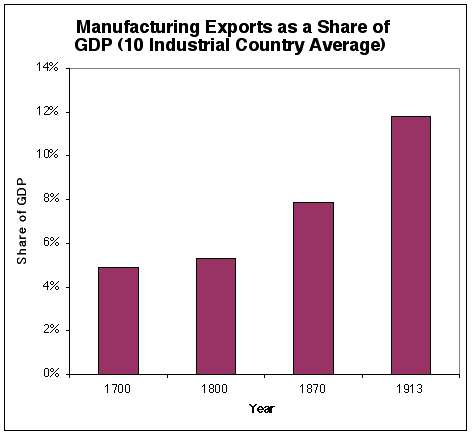 Japan Modernizes
Under the leadership of ______________________ Japan entered a period of _______________ known as the “____________________”
The emperor became known as “__________________________ due to his ability to realize that Japan needed to become a ______________________ in order to stand up to the ______________ powers of the ______________________
____________ very quickly began to modernize its __________________________________________________________________
By _____ Japan had built its first ______________of railroad; this grew to over _____________________ by 1914
Japan’s ______output also grew from ___________________  in 1875 to over _____________________ in 1913
Japan’s government supported  _____________________ by giving them ________ and many of the former ____________became business owners and heads of the new _____________________________
______________ production became important _____________ helping to fund Japanese economic expansion
By _______Japan had an army of over _____________men; Japan began to assert itself in ________ by increasing its __________________ presence in the region
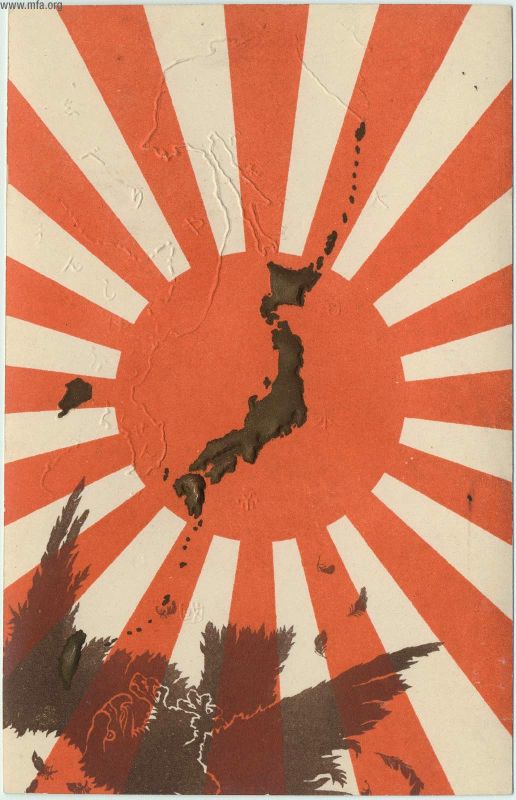 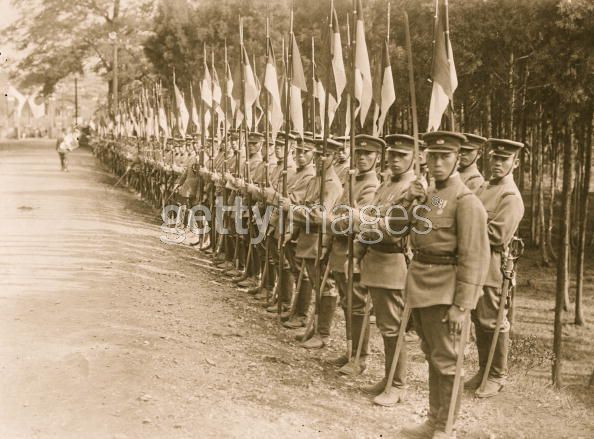 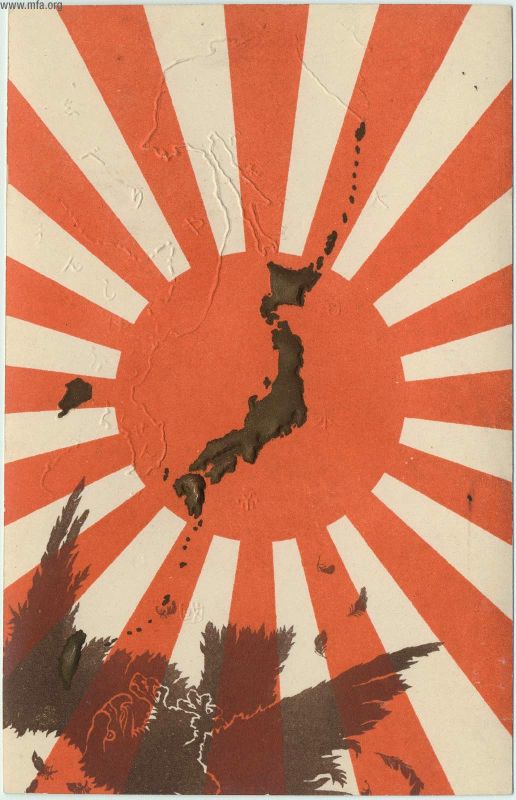 Japan Becomes an Imperialist Power
In _______  Japan revoked the ____________________ of the Western foreign powers and began to act with extreme pride in its accomplishments (________________)
In ______ Japan had forced __________  to open 3 ports to trade, but, _________ also had interests in Korea
In _________  both Japan and China signed an agreement regarding their interests in _______
In ________________ China broke the agreement by marching _________  into Korea to put down a rebellion; ________  saw this as an act of _____ and declared war on China (_____________________________________________)
Japan had defeated______ in the ___________________________ in ________ and had taken control of the __________________ as well as ___________ (Formosa)
_____________ wanted to ___________________ in order to have an _____________________ on the Pacific but Japan viewed either ________________________ control over Korea as “A dagger pointed at the heart of Japan”
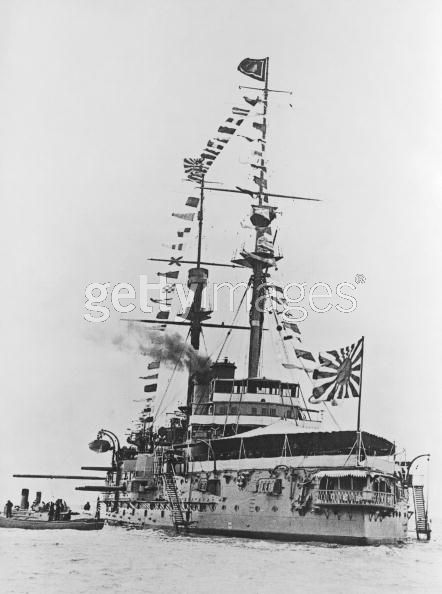 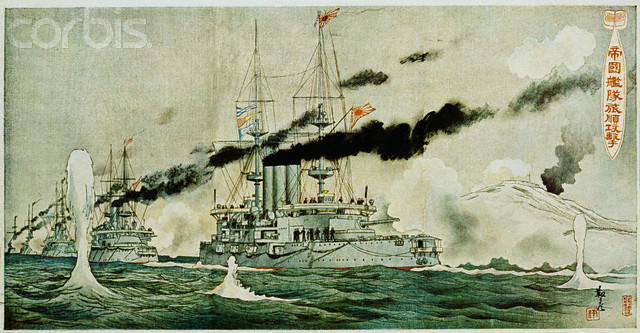 Port Arthur: Surprise Attack
Japan launched a surprise attack against Russian ships anchored at Port Arthur off the Korean coast (Feb.1904)
Japan simultaneously attacked Russian troops in Korea at the Battle of Mukden
The naval assault was successful with the entire Pacific Fleet of Russia either captured or sunk
Ground warfare would last the duration of the war (until the Treaty of Portsmouth in 1905)
Japan as an Imperialist Nation
What does this cartoon show about Japanese expansion in the Pacific?
What future actions does it predict that Japan may take?
Japan Wins the Russo-Japanese War & the Settlement of the War
Mapping the Settlement